Stage directionEcole maternelle
Vendredi 25 janvier 2019
Questionnements des directeurs d’école
Absentéisme en maternelle
Gestion du personnel ( ATSEM + service civique + stagiaire CAP): apprendre à gérer au mieux les missions et les tâches de chacun,
Propreté en PS : comment gérer un enfant qui porte encore des couches ? Selon les chartes des ATSEMs, certaines n'ont pas le droit de changer des couches, donc comment faire ?
Poux à l'école ? Prévention, actions à mettre en place ? 
Rentrée 2019 : future obligation scolaire dès 3 ans ; et les après-midis pour la sieste ?
Questionnements des directeurs d’école
Accueil d'un TPS en cours d'année déjà scolarisé ailleurs mais sans section de TPS dans l'école, est-on dans l'obligation de l'accueillir ou peut-il être accueilli dans une autre école de la ville qui a des TPS dans ses effectifs ?
Difficultés détectées chez des PS, vers qui peut-on diriger les parents autre que le RASED ?
Comment rédiger les emplois du temps de tous les adultes qui travaillent à l'école , à quel moment le faire, quels critères prendre pour être équitable ?
Comment régler les retards des parents aux heures de sorties ( "je vais d'abord chercher le grand au CP.")
Élève absent sans justification le matin pris l'après midi ? (TPS ps)
Qu’est-ce que l’école maternelle ?
Textes officiels
Communication famille
Inscriptions
Écoles à fonctionnement particulier : classe dédiée, classe passerelle
Document de présentation (Doc 1)
Mai - Préparation de la rentrée
Premier accueil des nouvelles familles : engagement/fréquentation
Visite de l’école – présentation des locaux
Plaquette de présentation (Doc 2)
Formalités administratives(certificats, feuilles de renseignement)
Juin. Bilan Annuel
Juin. Préparation de la rentrée
Juillet Aout – Préparation de la rentrée
Procédure administrative : directeur, PE et parents
Fiches de renseignements / ONDE (entrée des PS) 
Organisation spécifique pour chaque enfant : organiser l’emploi du temps de l’enfant
Distribution des salles (motricité, cours…)
Passage en salle d’hygiène (temporalité, apprentissages)
Sécurité dans l’école (dortoirs, couloirs, salle de motricité...) – à l’extérieur (cour de récréation : organisation spécifique)
Emploi du temps des ATSEM

Document de présentation (Doc 6)
Exemple : la cour de récréation
Des zones :
Pour courir
Pour rouler
Calmes…
Surveillance et responsabilités
Gestion des services
Relation privilégiée
Temps d’apprentissage
Document 7 «  la récréation en maternelle »
Septembre – La rentrée
ONDE : enquête de rentrée        
Le Jour J : Accueil spécifique des TPS/PS           
Le Jour J : Accueil des familles (circulation, affichage)
Retrait de l’enfant : liste des personnes responsables / bus (spécifique à la rentrée)
Présentation de l’équipe : école/RASED/PMI médecin…
Equipes éducatives : modalités et partenaires (MDPH)
Organisation des temps d’accueil (périscolaire...)
Rythmes scolaires
Elections de représentants de parents d’élèves
Sécurité / PPMS / Assurance / Règlement intérieur
Communication : modalités, site internet
Projet pour l’enfant : fréquentation/ PAI / Inclusions
Carnet de suivi
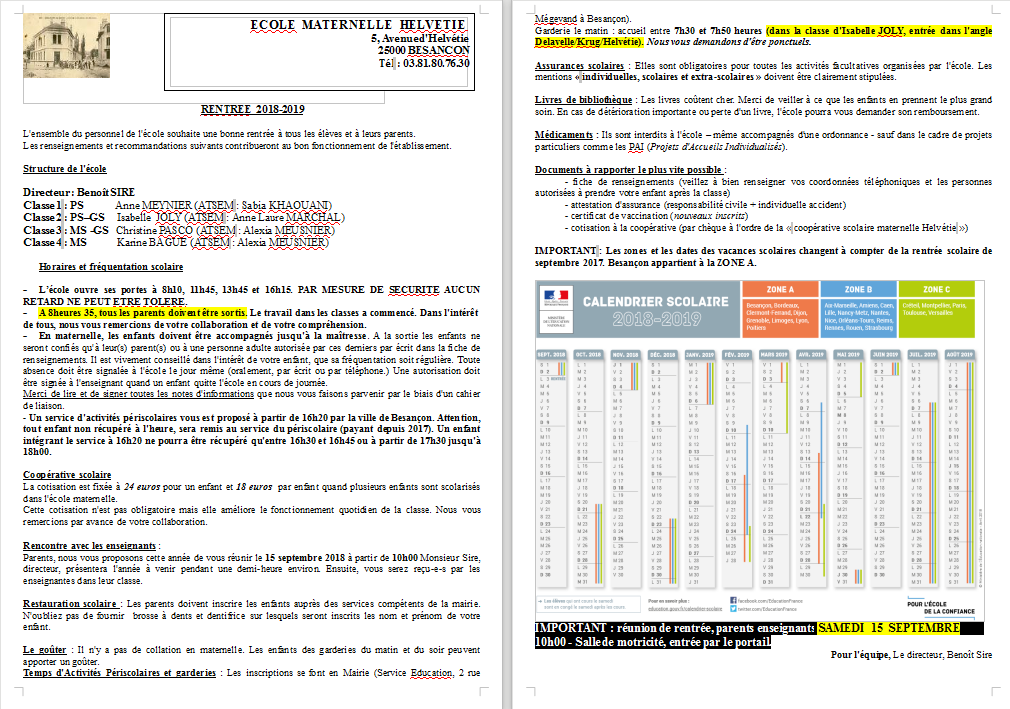 Septembre : la réunion de rentrée
Réunions de rentrée (dans les 15 jours)  Présentation de la lettre de rentrée
Présentation de l’équipe : école/RASED/PMI médecin…
Equipes éducatives : modalités et partenaires (MDPH)
Organisation des temps d’accueil (périscolaire...)
Rythmes scolaires
Elections de représentants de parents d’élèves
Sécurité / PPMS / Assurance / Règlement intérieur
Communication : modalités, site internet
Projet pour l’enfant : fréquentation/ PAI / Inclusions
Carnet de suivi
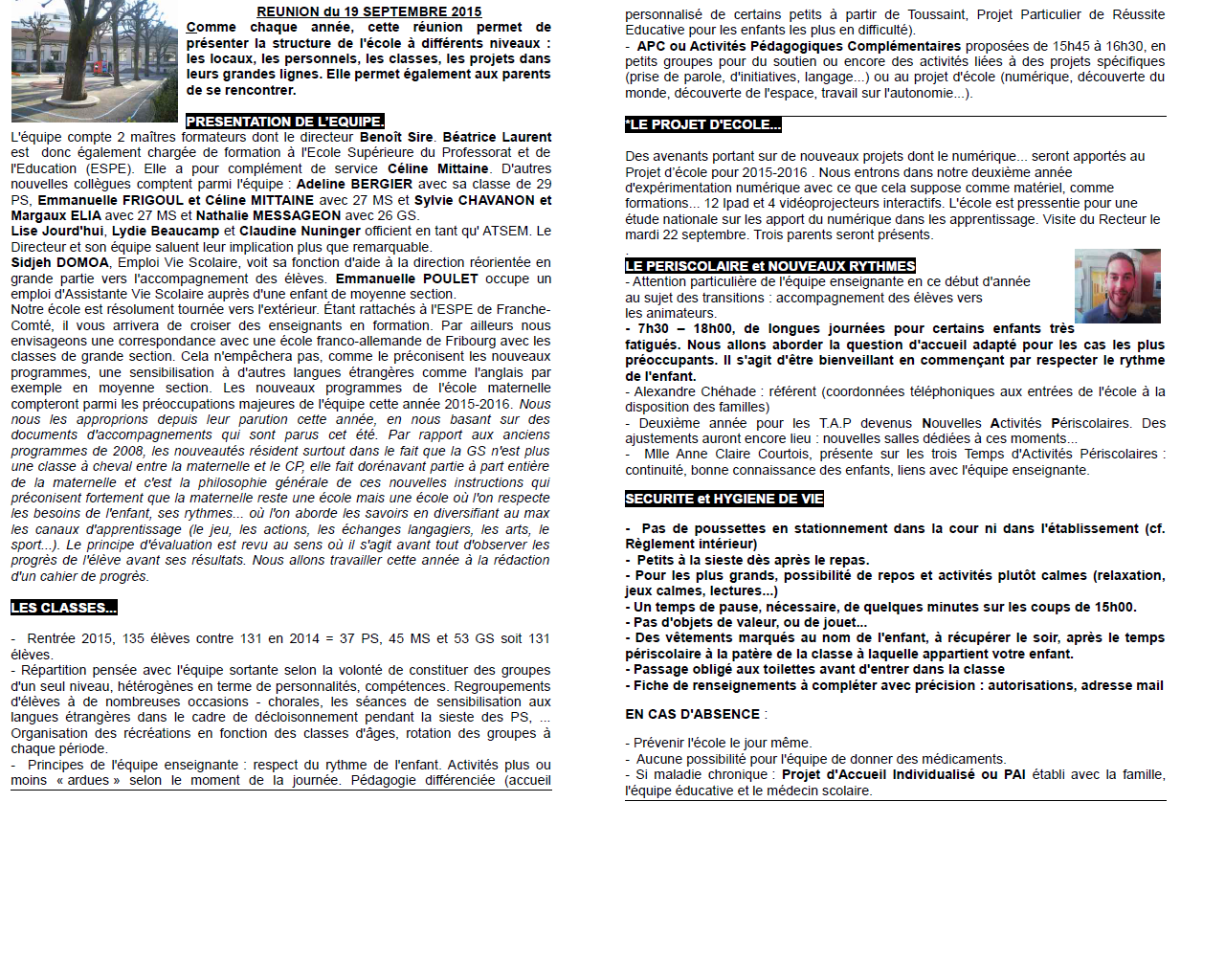 Première période : après la rentrée
Document de présentation (Doc 8)
Première période : après la rentrée
Présentation de la vie de l’école
Exposition
Film
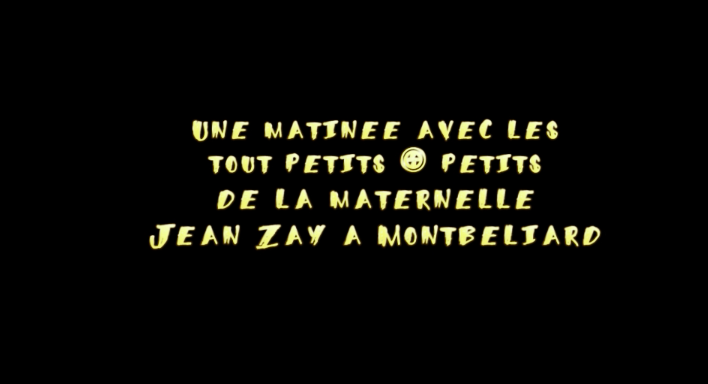 Première période : après la rentrée
Élections des représentants de parents d’élèves
Les représentants de parents d'élèves sont élus au conseil d'école en nombre égal à celui des classes de l'école (et autant de suppléants), article D. 411-1du code de l’éducation
Information donnée lors de la réunion de rentrée.
Les parents sont membres, à part entière, de la communauté éducative. Il importe de leur donner une information la plus complète et la plus claire possible quant à l’organisation des élections des représentants de parents d’élèves (note de service annuelle relative aux élections, circulaire n° 2006-137 du 25 août 2006 relative au rôle et à la place des parents à l’école). Dans ce cadre, il est indispensable de prévoir au cours de la réunion de rentrée, une information concernant l’organisation et les enjeux des élections.
Ces informations doivent être complétées par une note d’information adressée aux familles par voie postale ou par le biais du carnet de correspondance.
Première période : après la rentrée
Fiches de renseignements, assurance
Octobre : partenariats : points de vigilance
ATSEM : réunion employeur / éducation nationale
Bilan de rentrée
Bilan périscolaire 
Santé : PMI et service de santé scolaire

Document de présentation (Doc 9)
Compétences transversales à conduire sur l’année
Communication : écoute et empathie, tonalité des messages,
Accompagnement à la parentalité
Assurer la dynamique pédagogique de l’école
Gestion de l’urgence : accueil des familles, à qui remettre l’enfant en situation non régulière
Communication à la hiérarchie
Bibliographie -Sitographie
L’école maternelle (Eduscol) : http://www.education.gouv.fr/cid166/l-ecole-maternelle-organisation-programme-et-fonctionnement.html
Grille d’évaluation de fin de cycle 1 : http://eduscol.education.fr/cid97131/suivi-et-evaluation-a-l-ecole-maternelle.html
Mener un entretien avec les parents autour du cahier de suivi (réalisé par le groupe de travail) : http://morteau.circo25.ac-besancon.fr/2018/10/19/fiche-repere_entretien_maternelle/
Exercices de sécurité (approche maternelle) : http://www.ac-besancon.fr/spip.php?article4457
Liaison GS CP : http://eduscol.education.fr/cid97131/suivi-et-evaluation-a-l-ecole-maternelle.html
Questions / Réponses
La question des poux : http://www.ac-toulouse.fr/dsden46/cid111031/sante-de-l-eleve.html
Une charte des ATSEM : https://bourgoinjallieu.espace-famille.net/bourgoinjallieu/librairie_fichiers/charte_atsem.pdf
Document ATSEM : http://www.ac-grenoble.fr/ien.bourgoin1/IMG/pdf_Enseignant_ATSEM_Bourgoin_J_2011-1.pdf
Hygiene et santé : http://cache.media.education.gouv.fr/file/Sante/22/9/brochure_dgesco_l_hygiene_et_la_sante_dans_les_ecoles_primaires_mars_2008_1_507229.pdf
La gestion d’école / le directeur (Eduscol) : http://eduscol.education.fr/cid48582/guide-pratique-pour-la-direction-de-l-ecole-primaire.html